Parallel Lines
Transversal            lines
&
Mrs. Mac’s Class
Fair Use Disclaimer
This presentation was created following the Fair Use Guidelines for Educational Multimedia.  Certain materials are included under the Fair use Exemption of U.S. Copyright Law.
What is the difference between Parallel and Skew Lines?
Parallel
Skew
Lines that are in the same plane,
and never intersect.
Lines that are not in the same plane,
and never intersect.
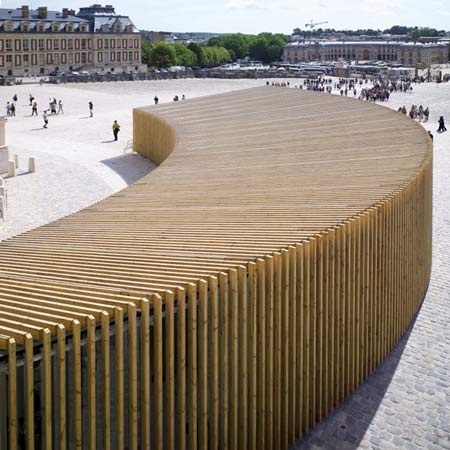 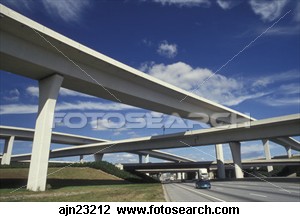 http://archide.files.wordpress.com/2008/12/012.jpg
Symbols
Parallel
Not Parallel
Symbol:


Example:
Symbol:


Example:
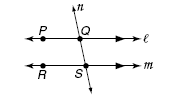 Examples
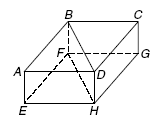 1.) Name all planes parallel to plane ABD.

2.) Name all segments that are parallel to CG.

3.) Name all segments that are skew to EH.
Glencoe McGraw Hill  Geometry Book copyright  2004, ISBN 0-07-866876-X
What is a Transversal?
A transversal is a line that intersects two or more lines at different points.
Imagine a sandwich. 
 Lines m and n are represented by the bread and the transversal line is the toothpick.
Special Angle Names
http://g-ecx.images-amazon.com/images/G/01/askville/291827_9042666_mywrite/blt.jpg
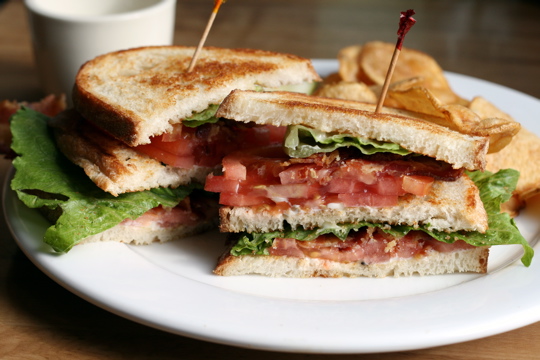 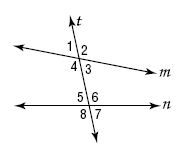 Glencoe McGraw Hill  Geometry Book
Examples
Name the transversal that forms each pair of angles.  
Then identify the special name for each angle pair.
1.) 4 and 10
 
2.) 2 and 12
 
3.) 7 and 3
 
4.) 13 and 10
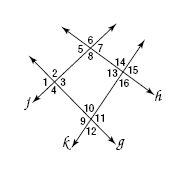 Glencoe McGraw Hill  Geometry Book copyright  2004, ISBN 0-07-866876-X